«Новогодняя игрушка»(звёздочка)
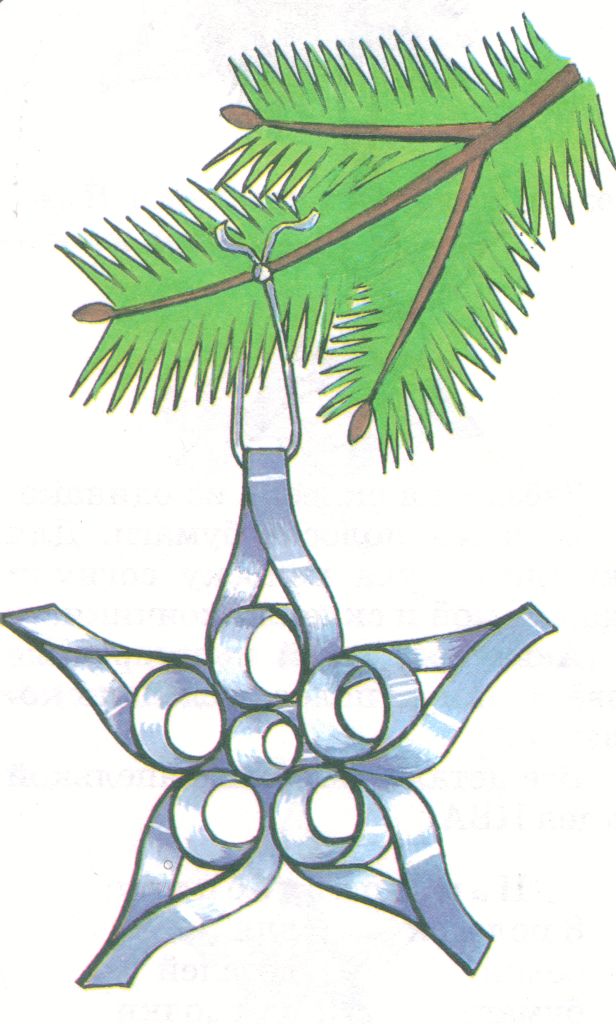 Звёздочка
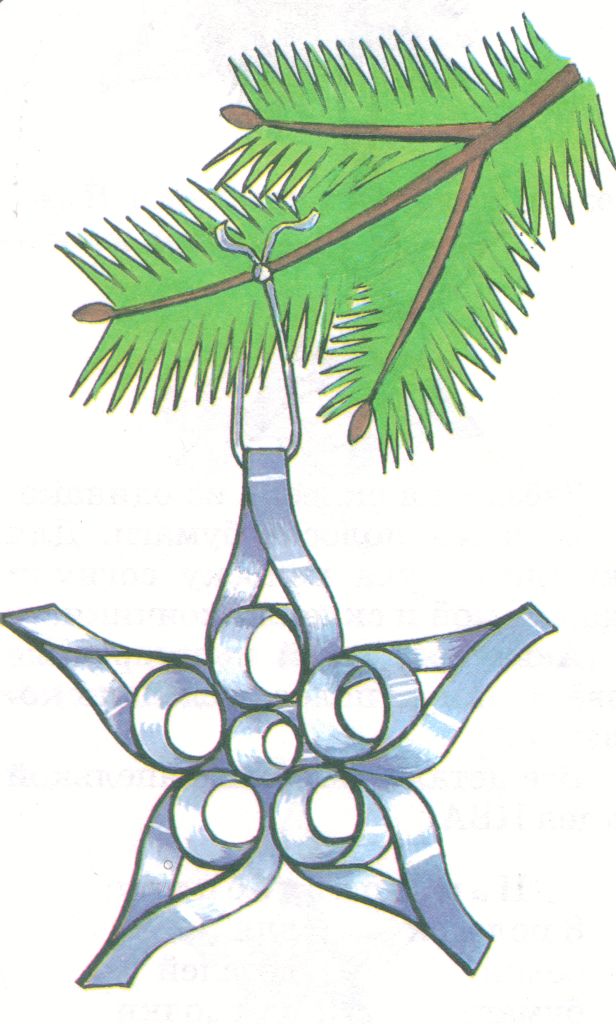 Звёздочка склеена из
одинаковых узких полосок 
бумаги. Для каждого луча полоску согнули капелькой и склеили кончики.
А внутри лучей и посередине звёздочки из полосок сделали колечко.
Подберём восемь одинаковых полосок бумаги.
Лучше, если они будут шириной 1 см, длиной 12 см.
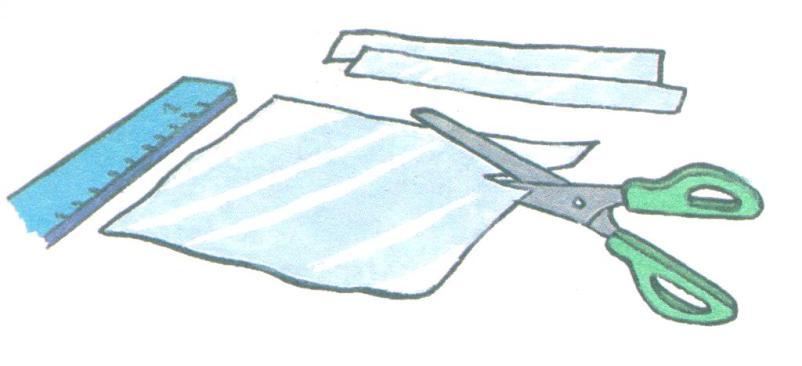 Три полоски сложим пополам и разрежем.
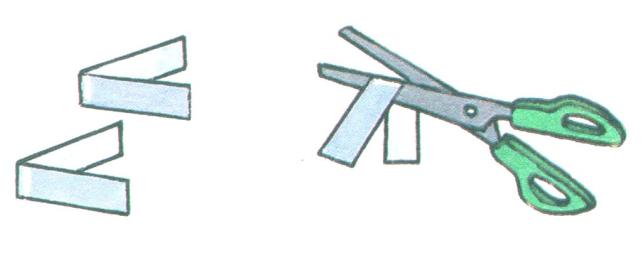 Все короткие полоски склеим в кольца.
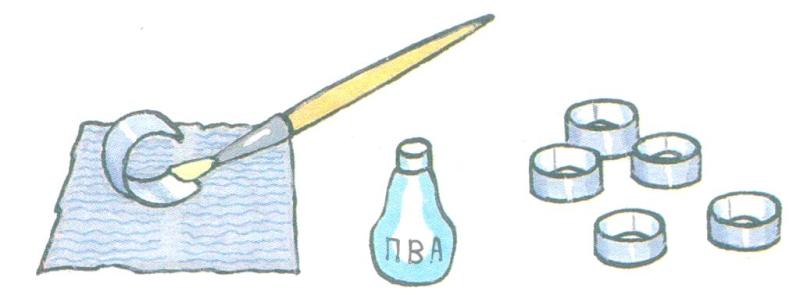 Длинные полоски согнём и склеим капелькой.
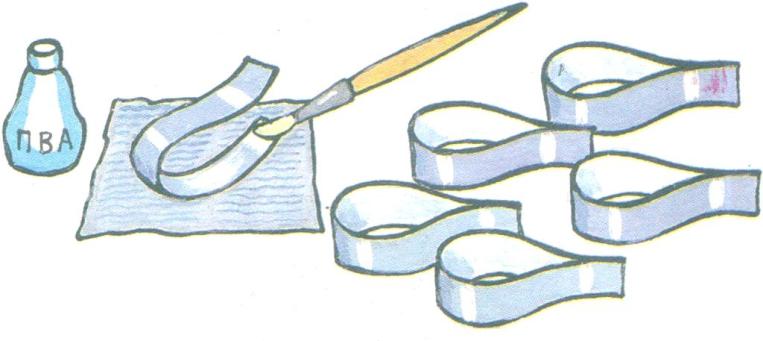 Внутрь каждой бумажной капельки вклеим колечко.
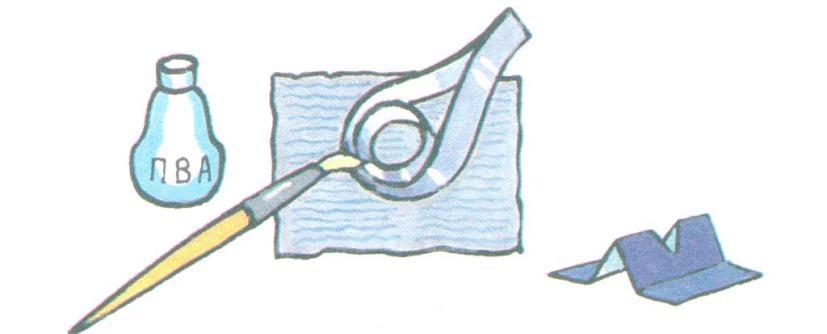 Разложим готовые петельки звёздочкой.
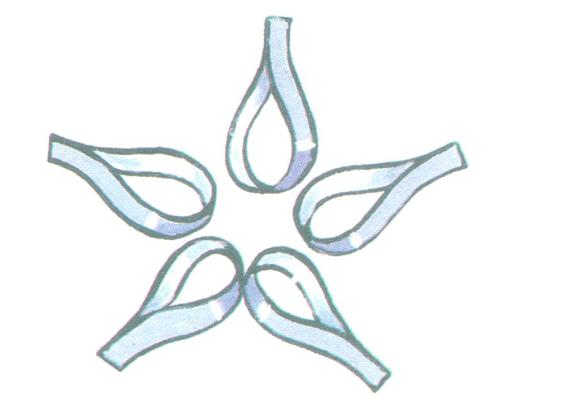 Склеим их попарно за бочок.
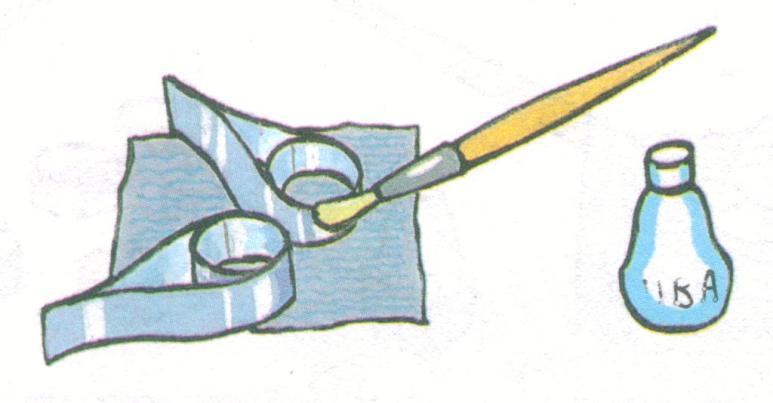 В середину звёздочки тоже вклеим колечко.
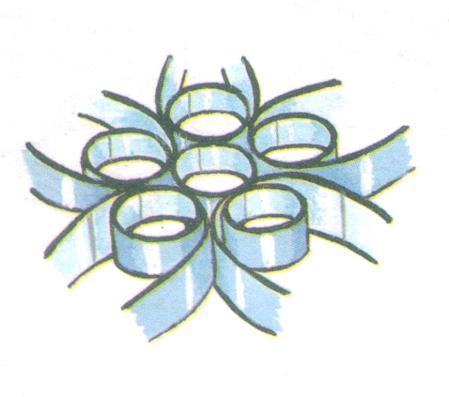 Подвесим звёздочку на нитке от дождика.
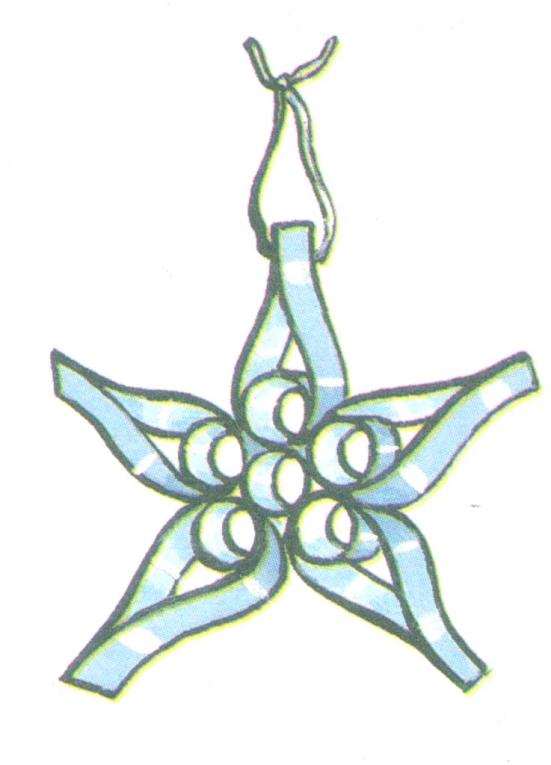 Работа над изготовлением новогодней игрушки
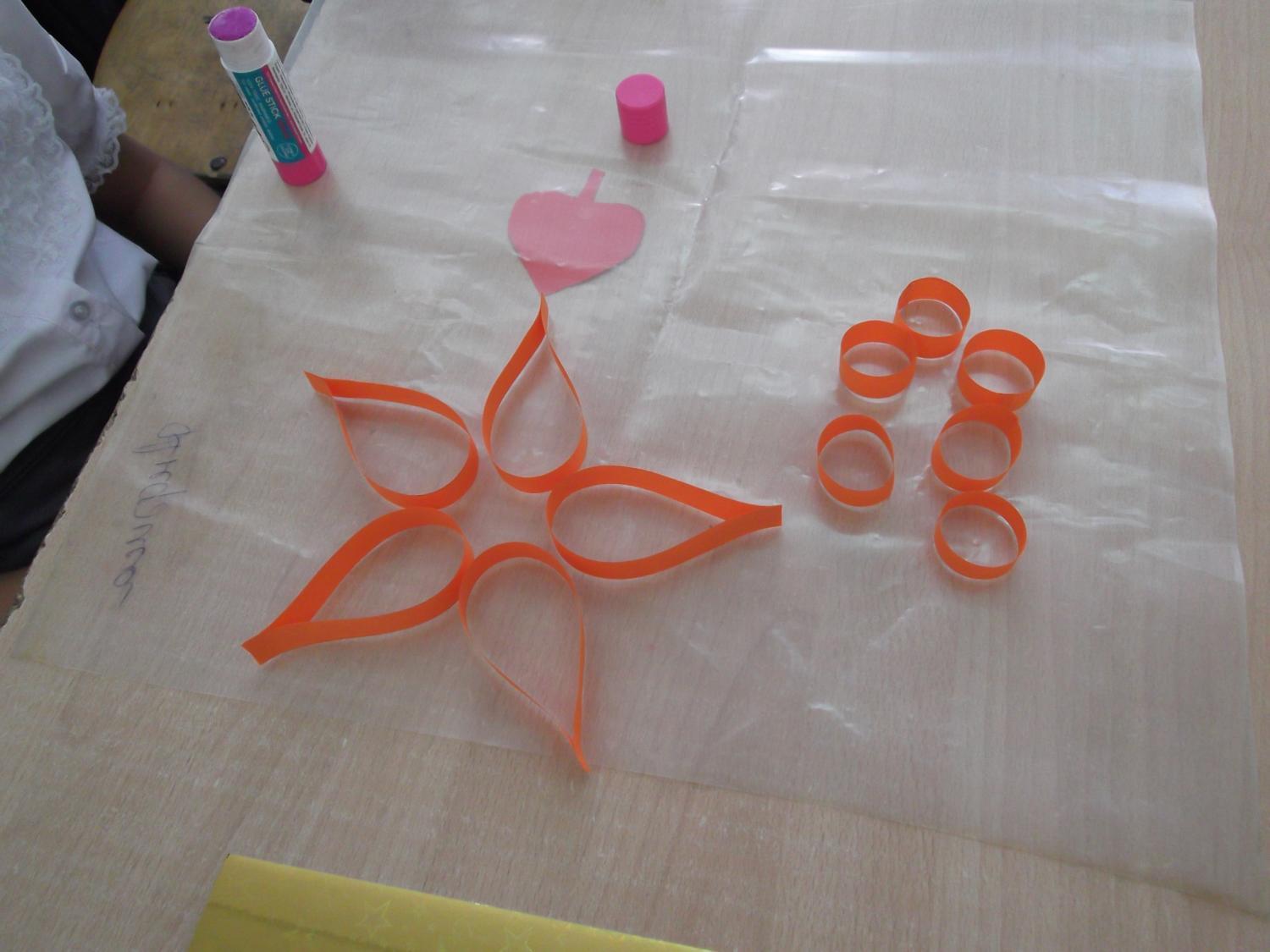 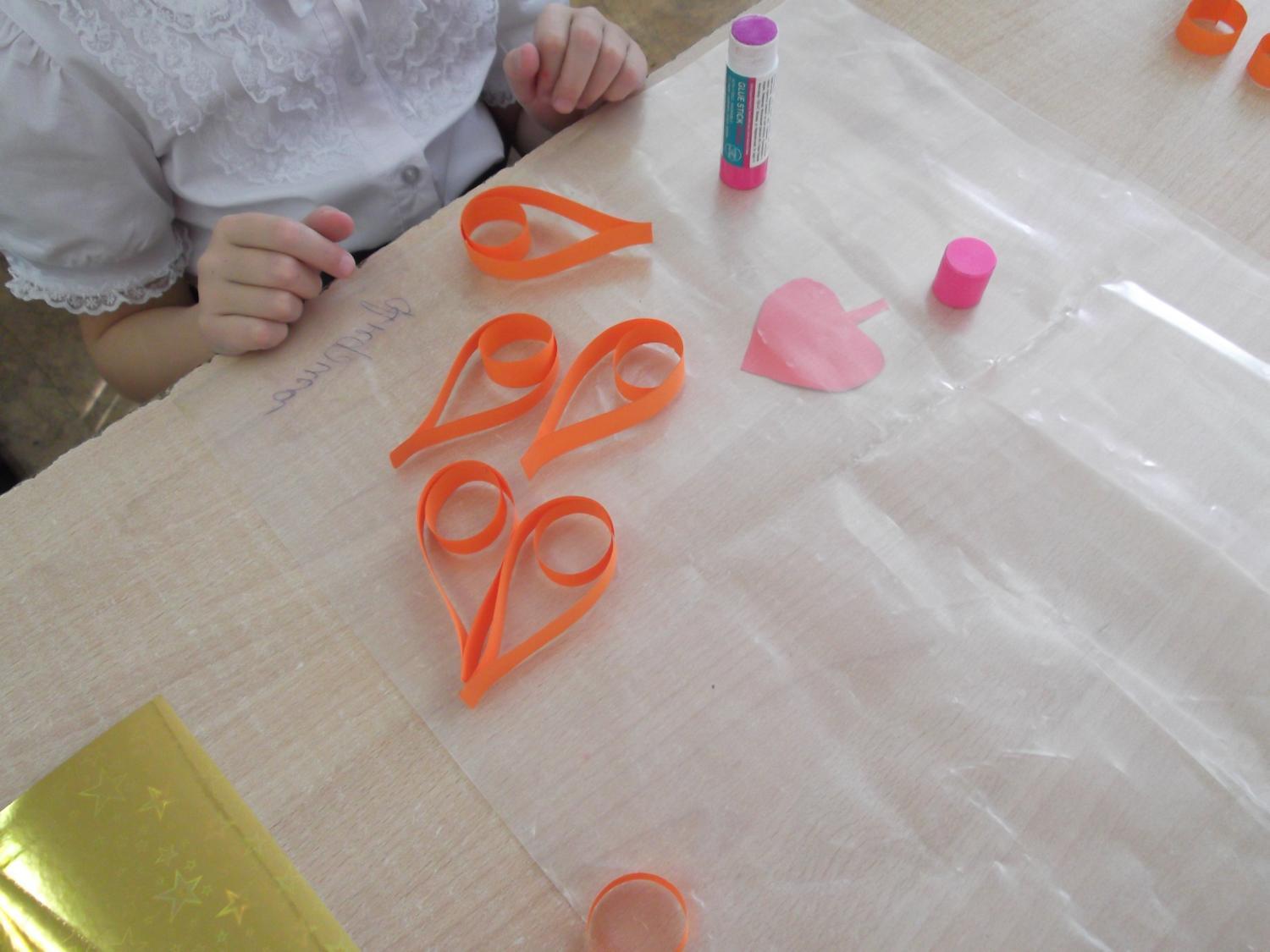 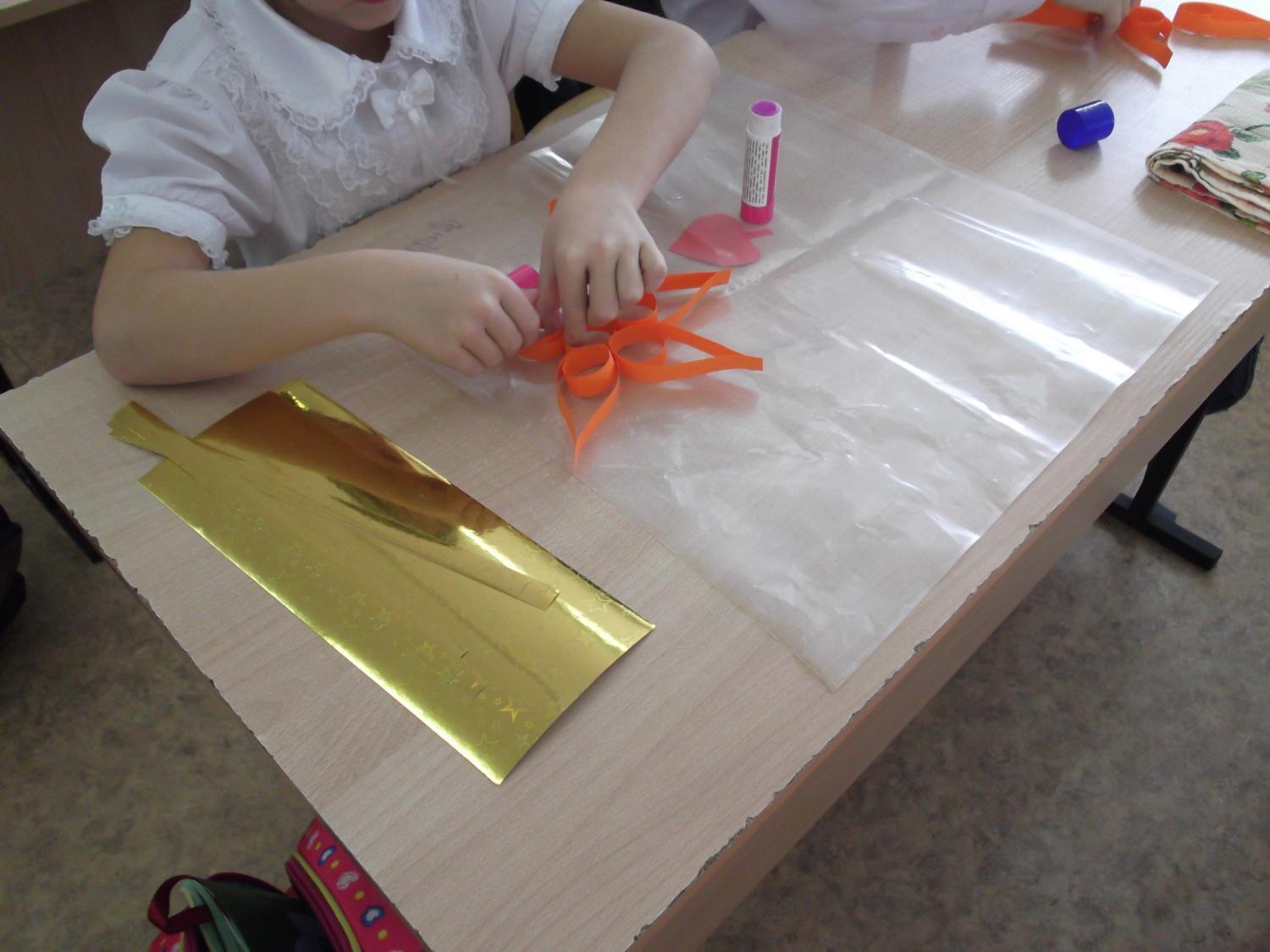 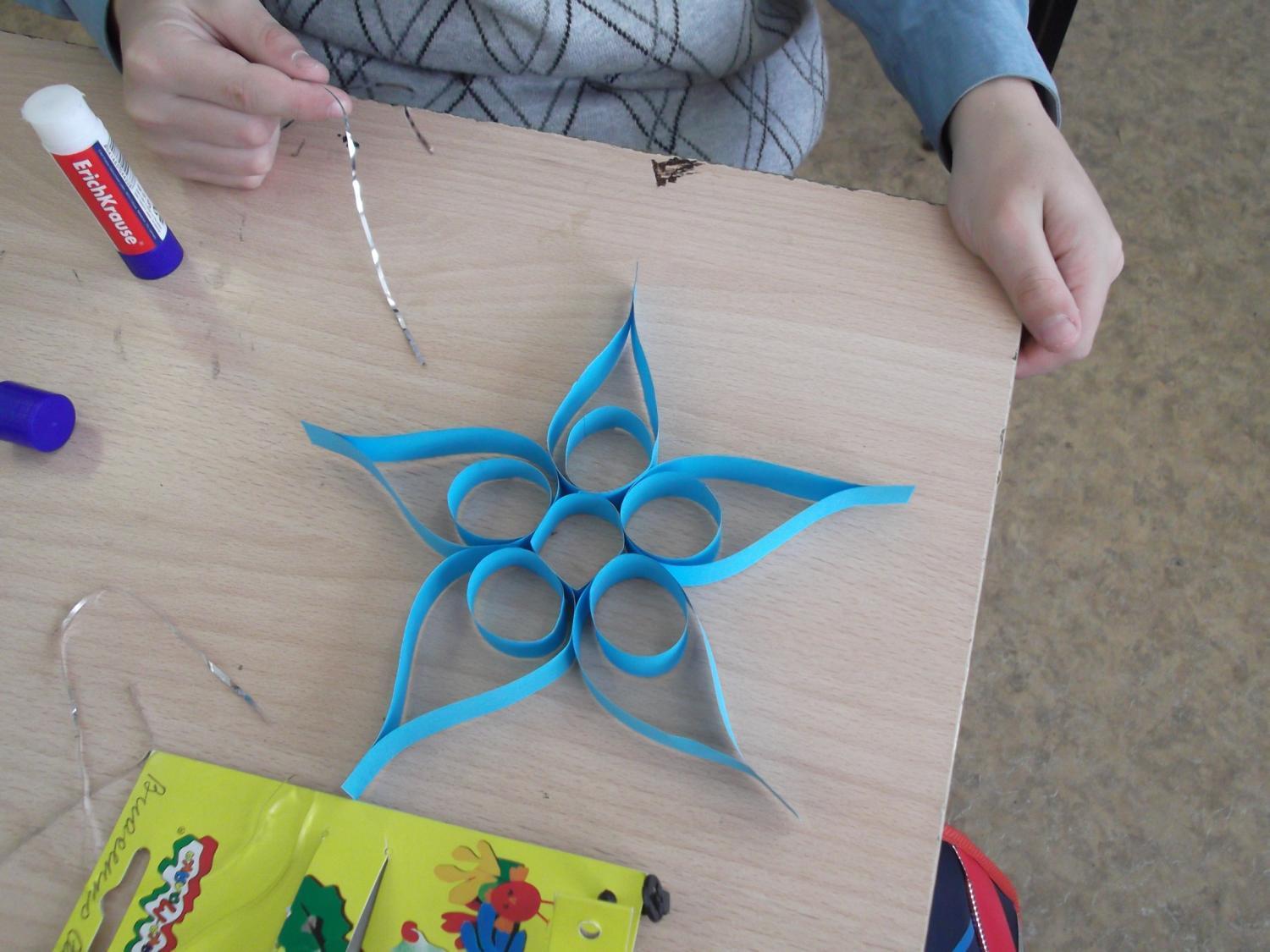